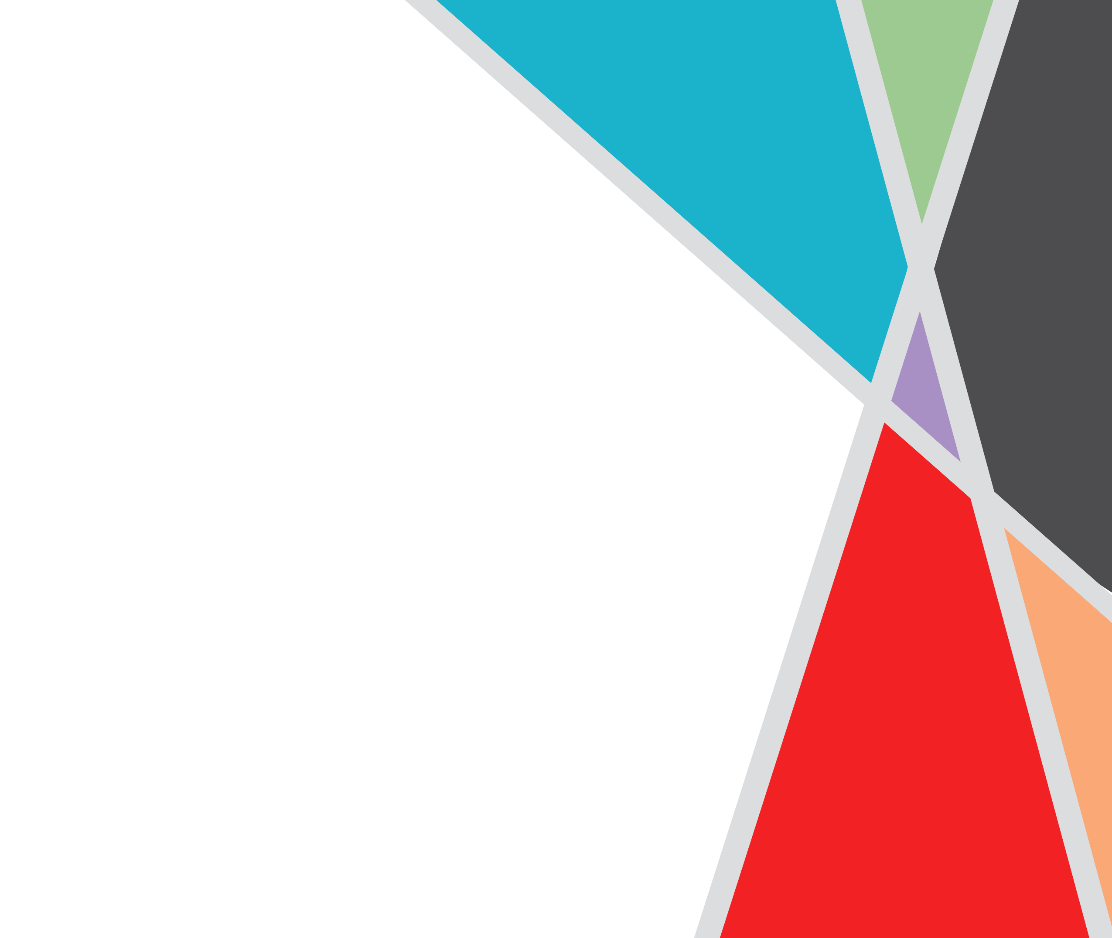 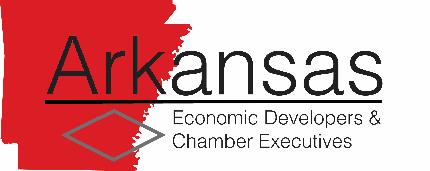 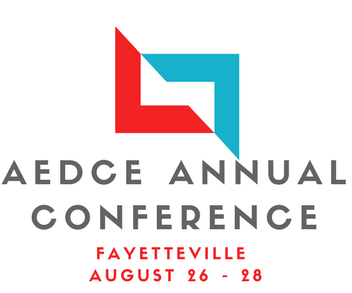 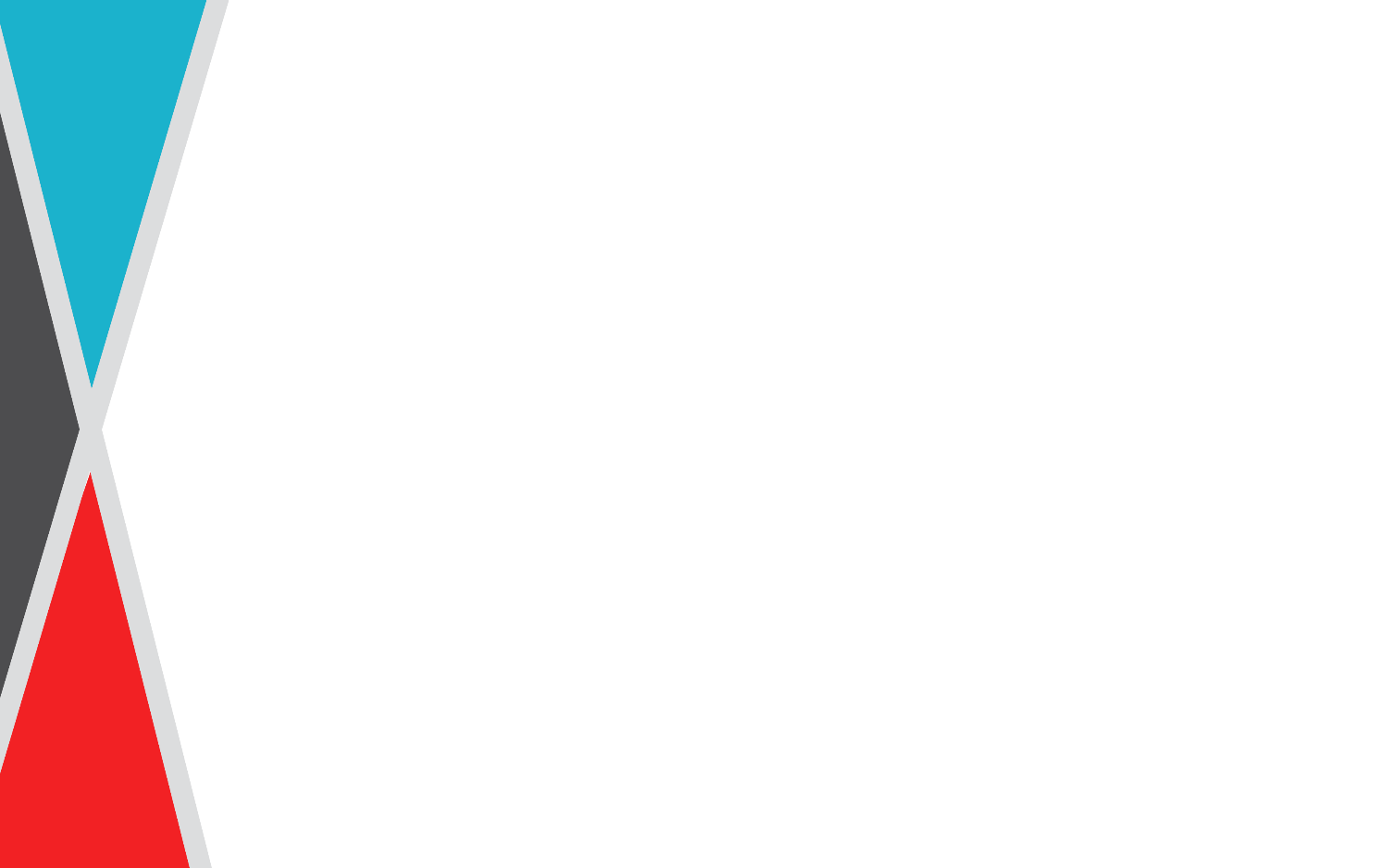 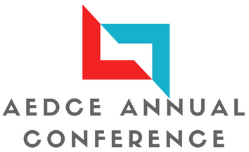 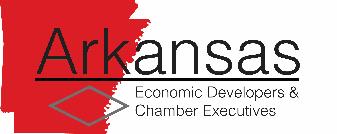 AEDCE Awards Luncheon Sponsored by
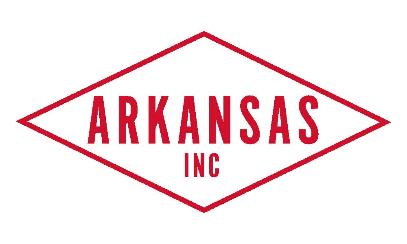 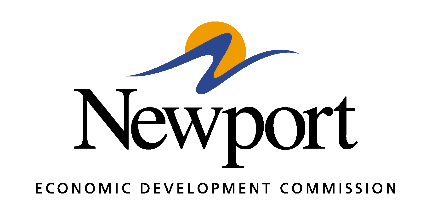 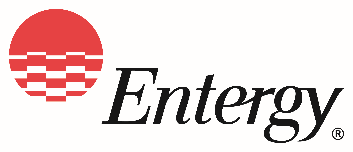 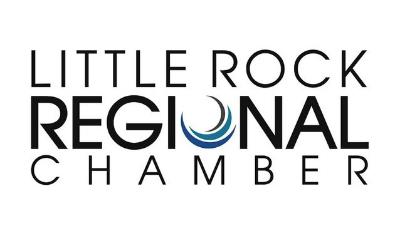 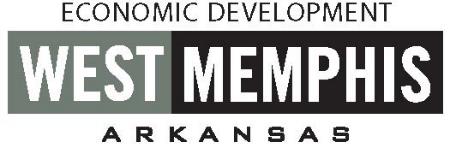 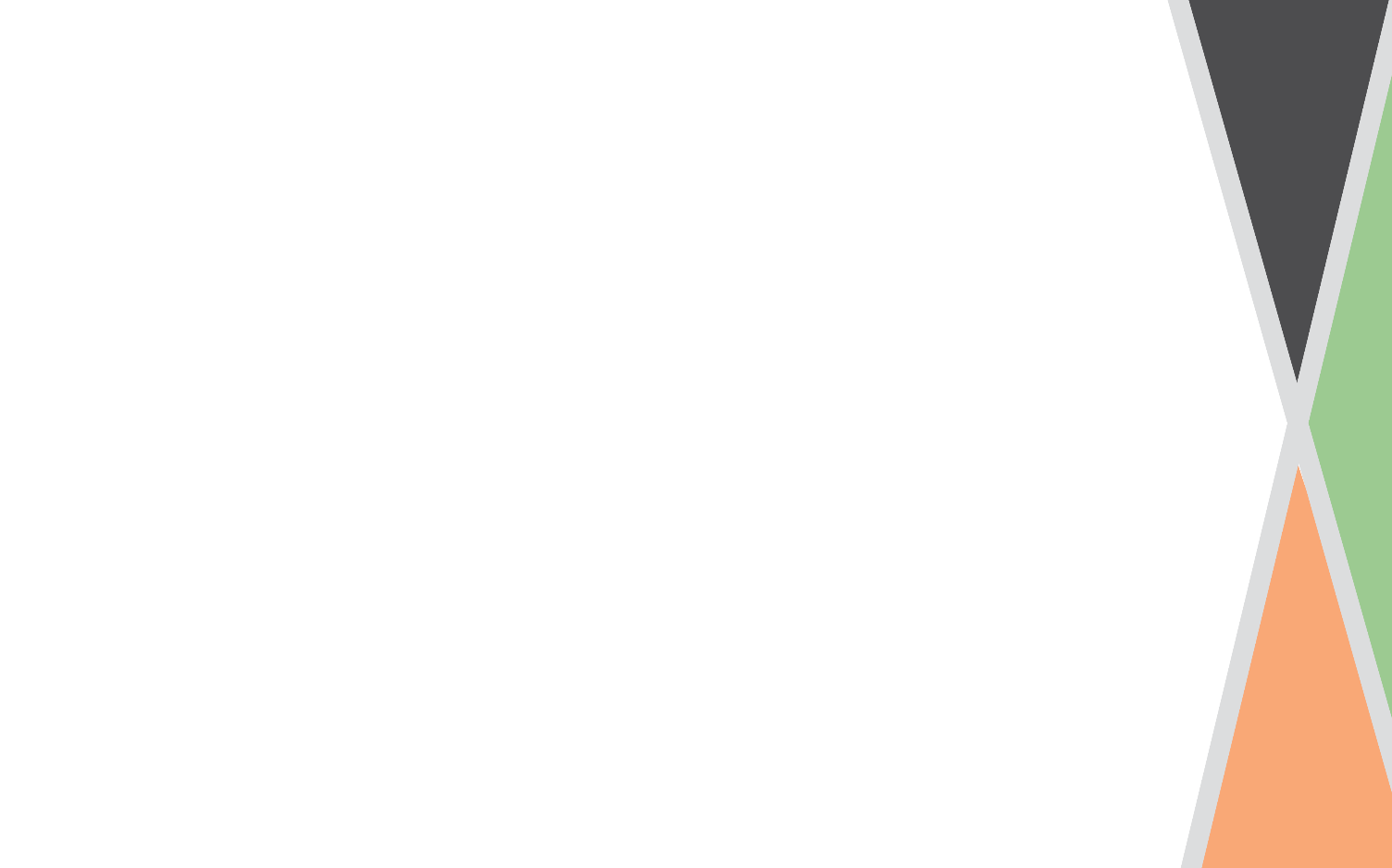 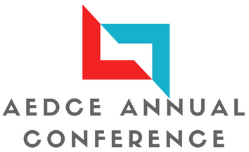 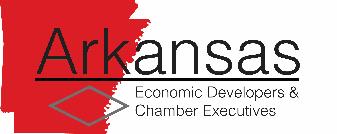 Networking Reception
Sponsored by
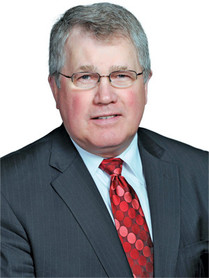 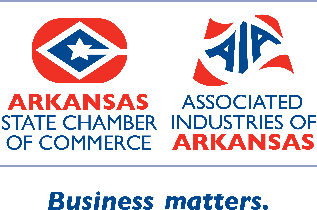 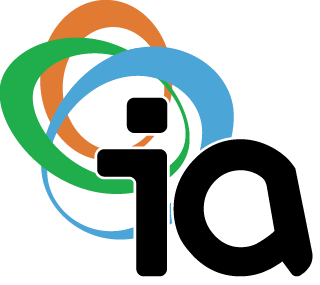 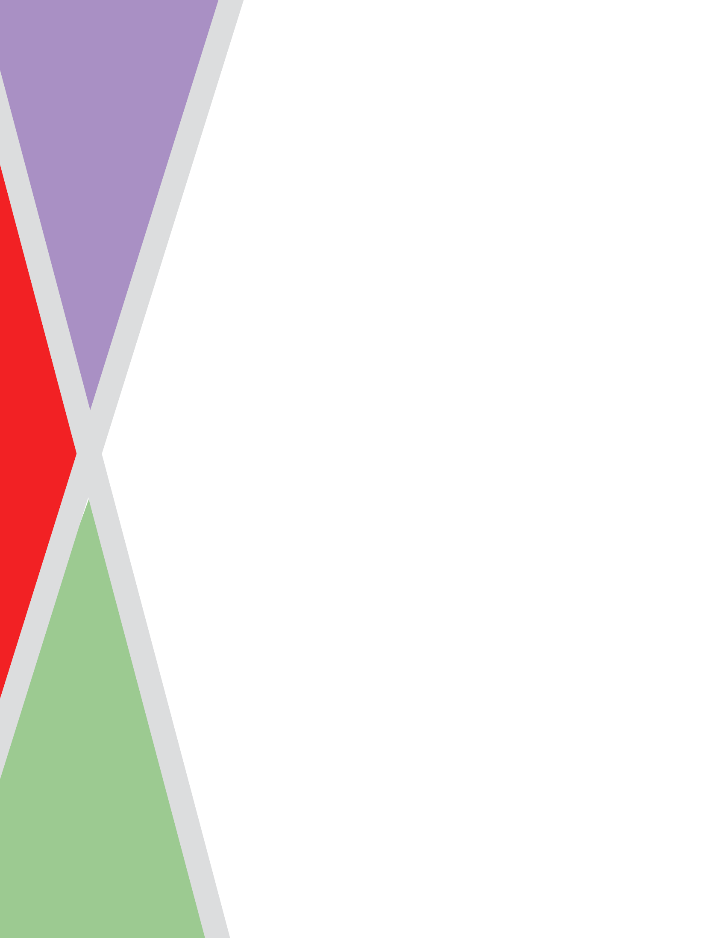 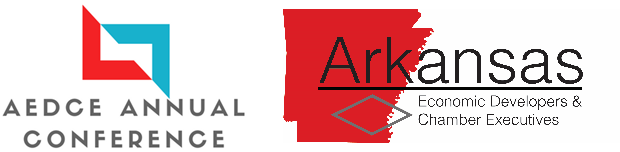 Site Location Consultant Panel
Sponsored by
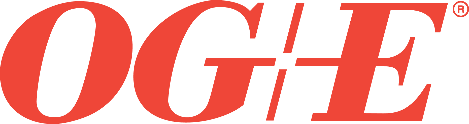 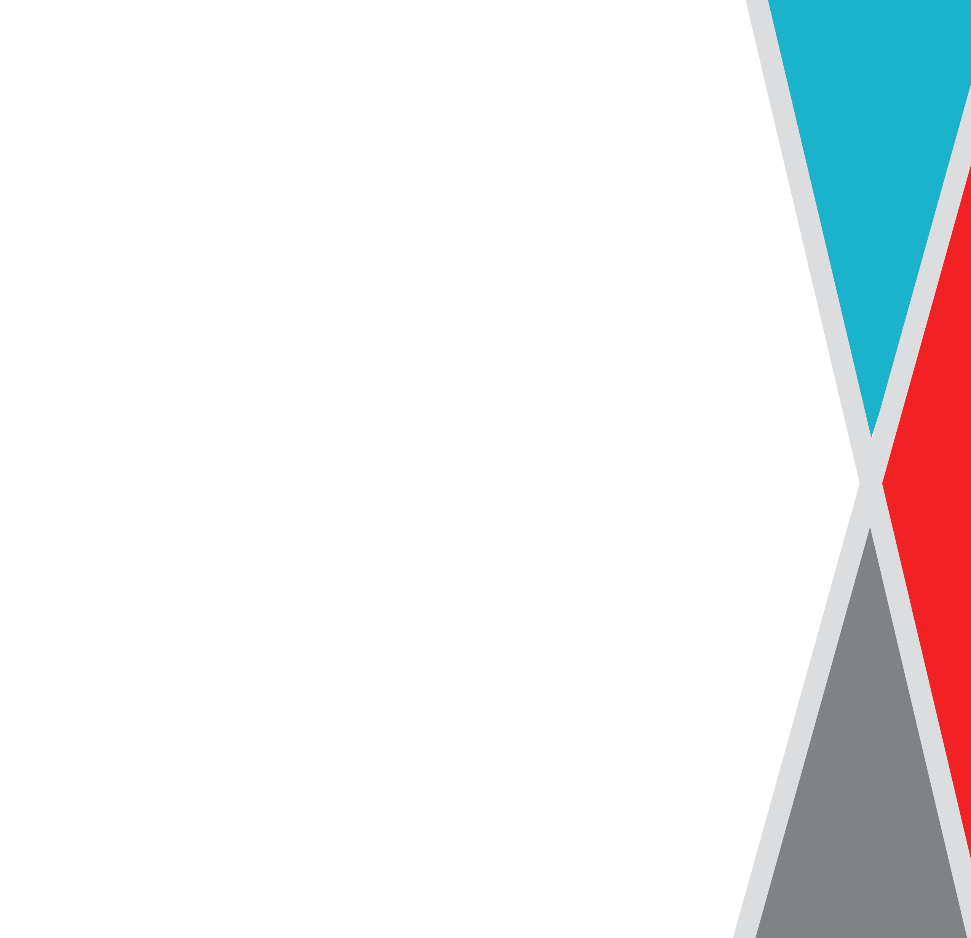 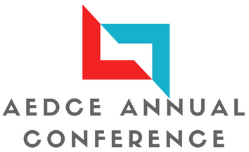 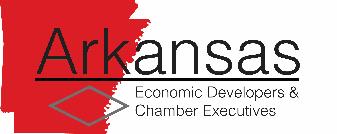 State of the State Breakfast
Sponsored by
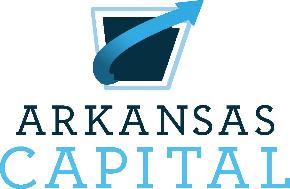 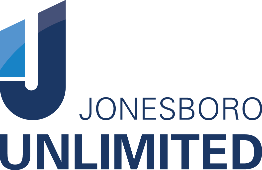 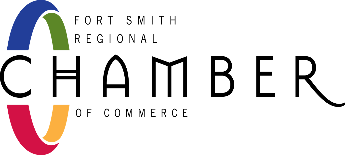 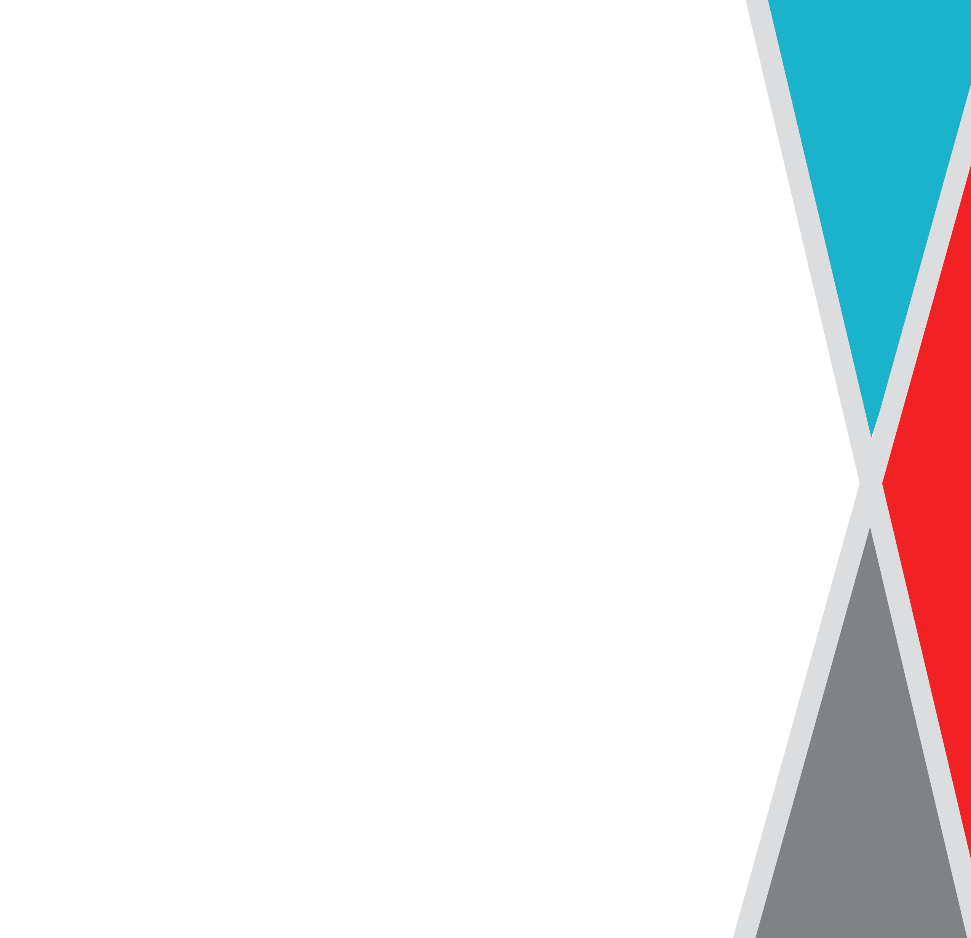 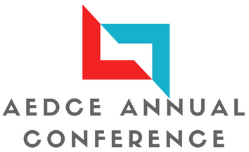 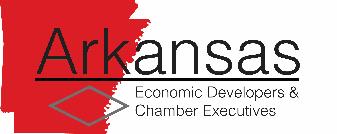 Networking Breaks
Sponsored by
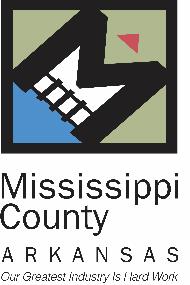 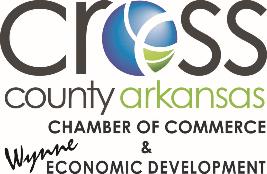 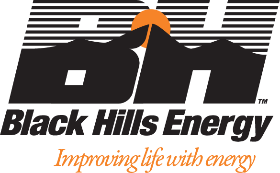 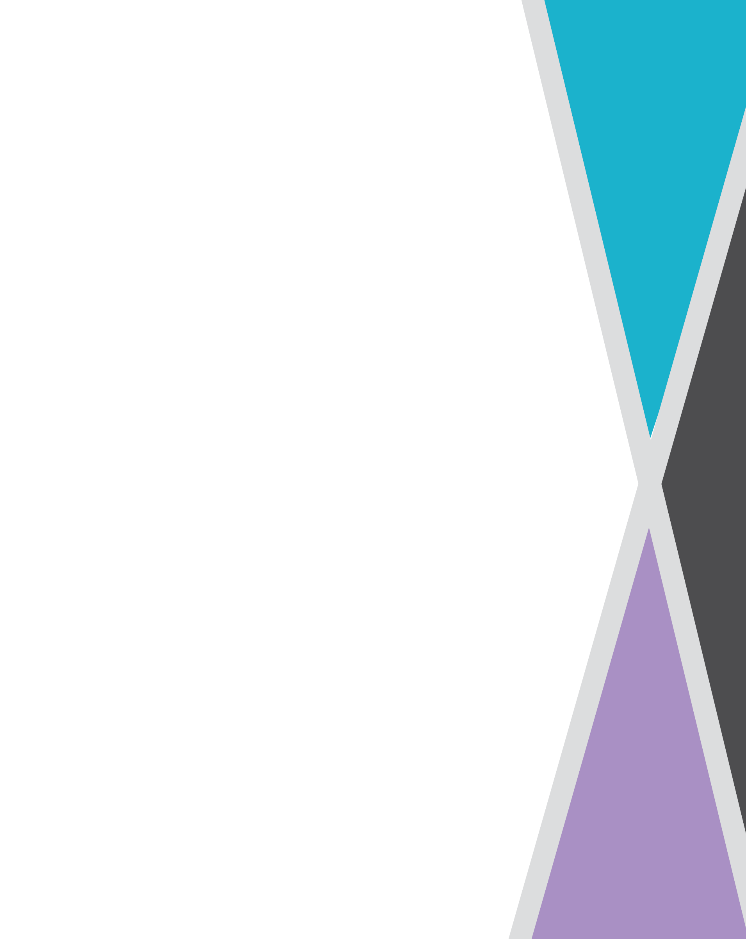 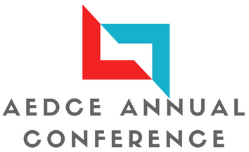 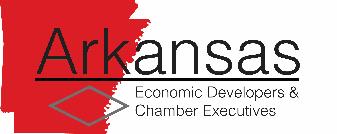 Gold Sponsors
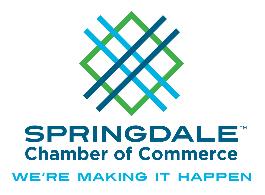 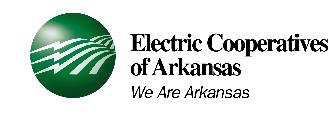 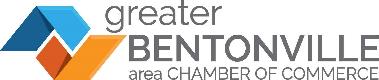 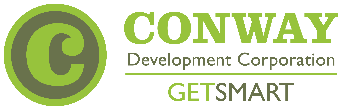 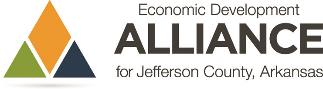 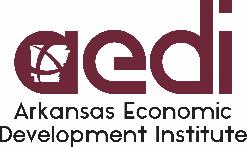 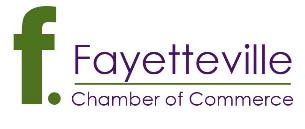 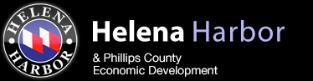 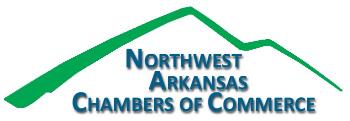 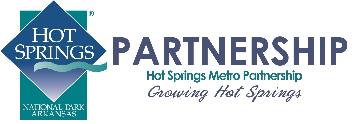 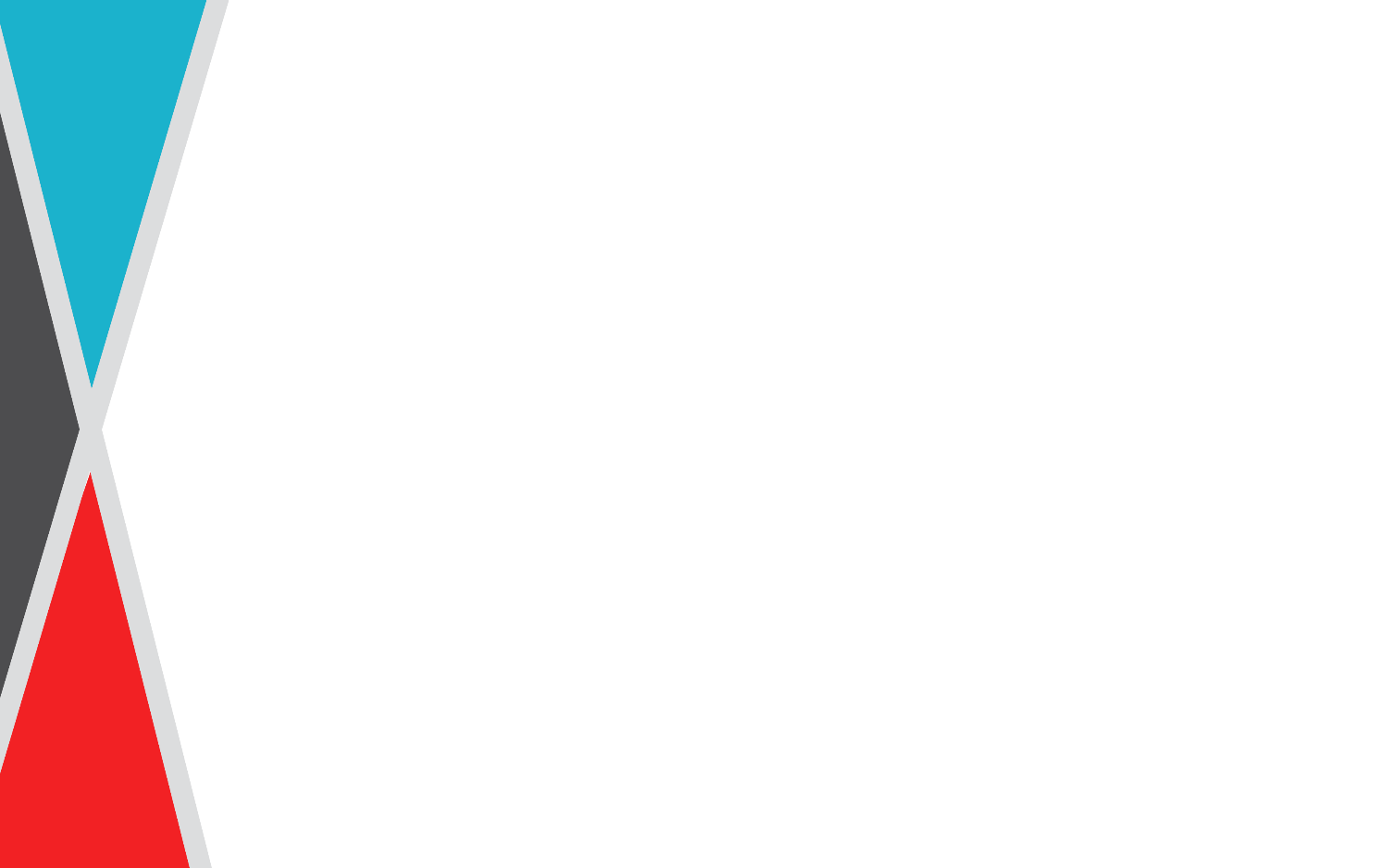 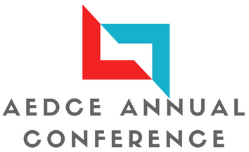 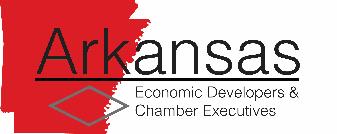 Silver Sponsors
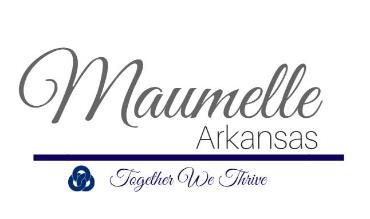 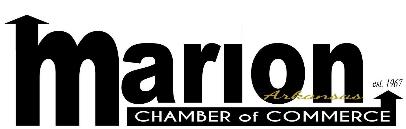 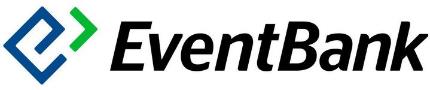 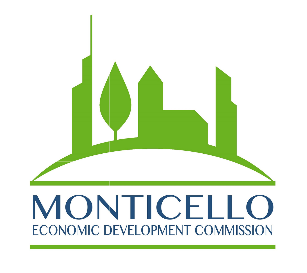 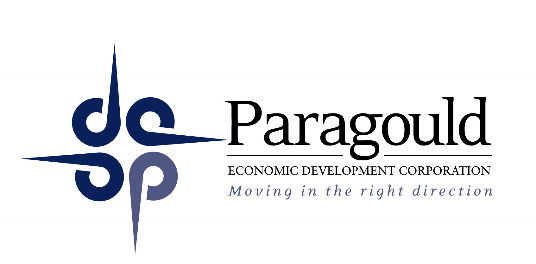 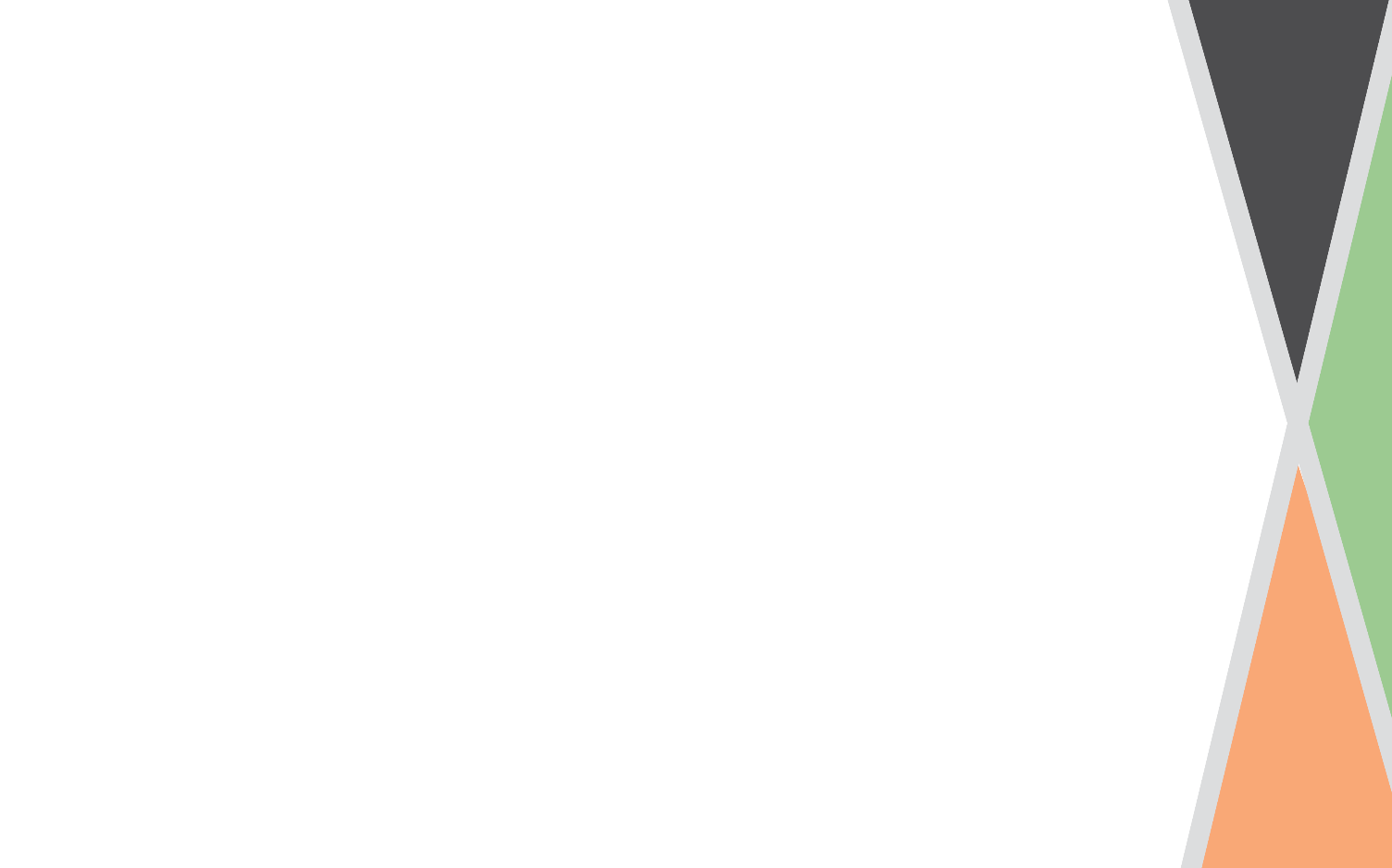 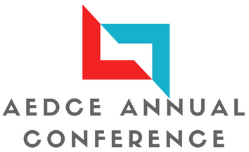 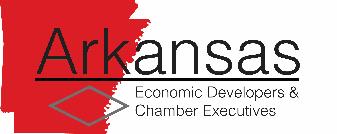 Hospitality Suite
Sponsored by
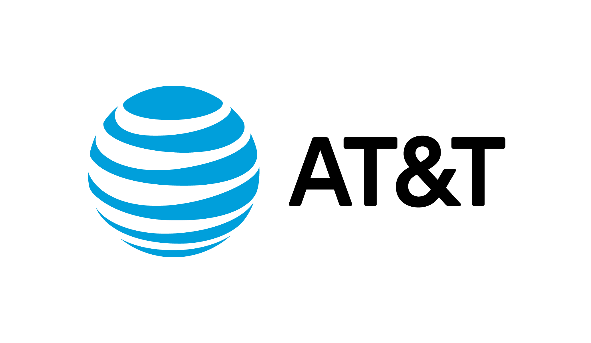 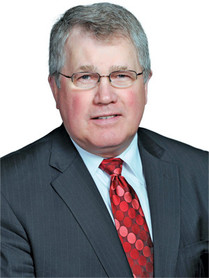 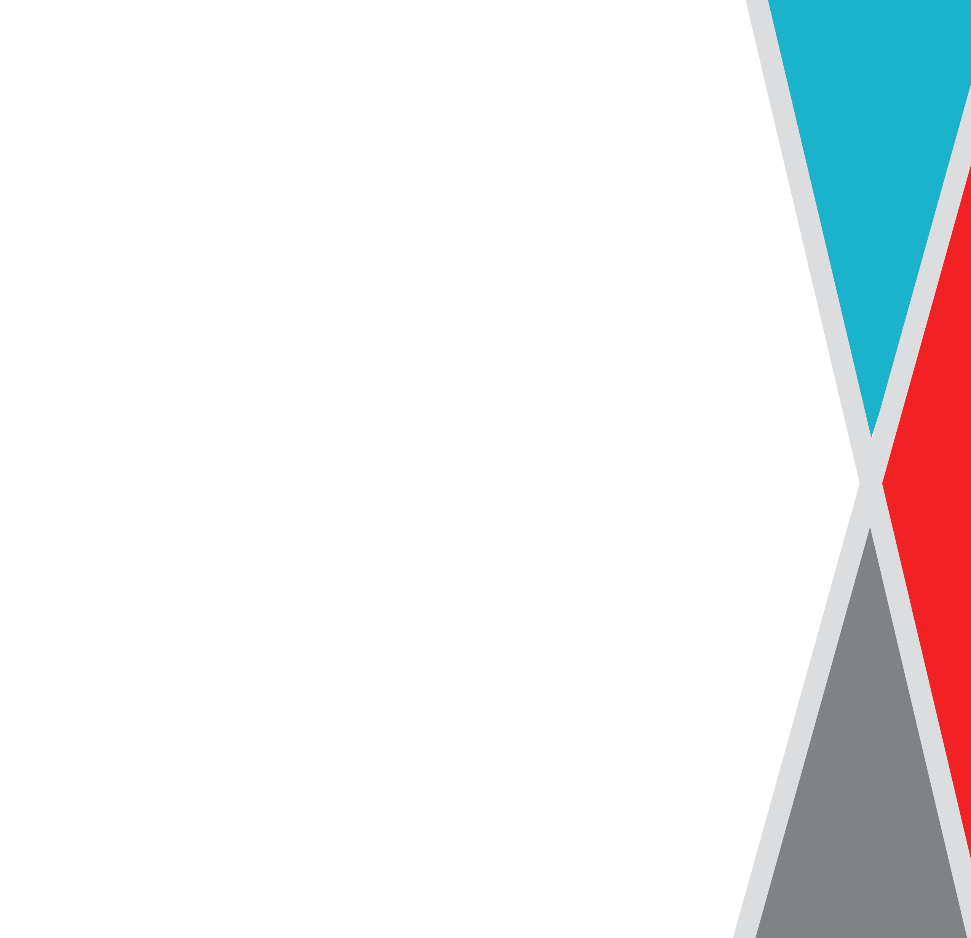 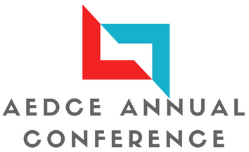 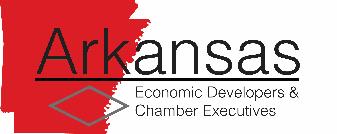 Name Badges
Sponsored by
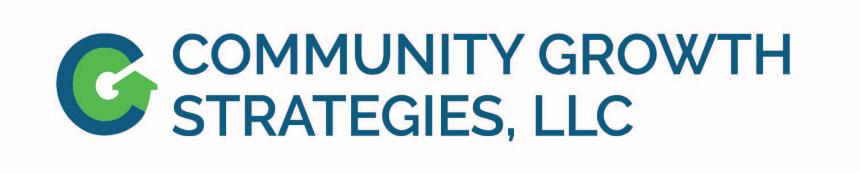 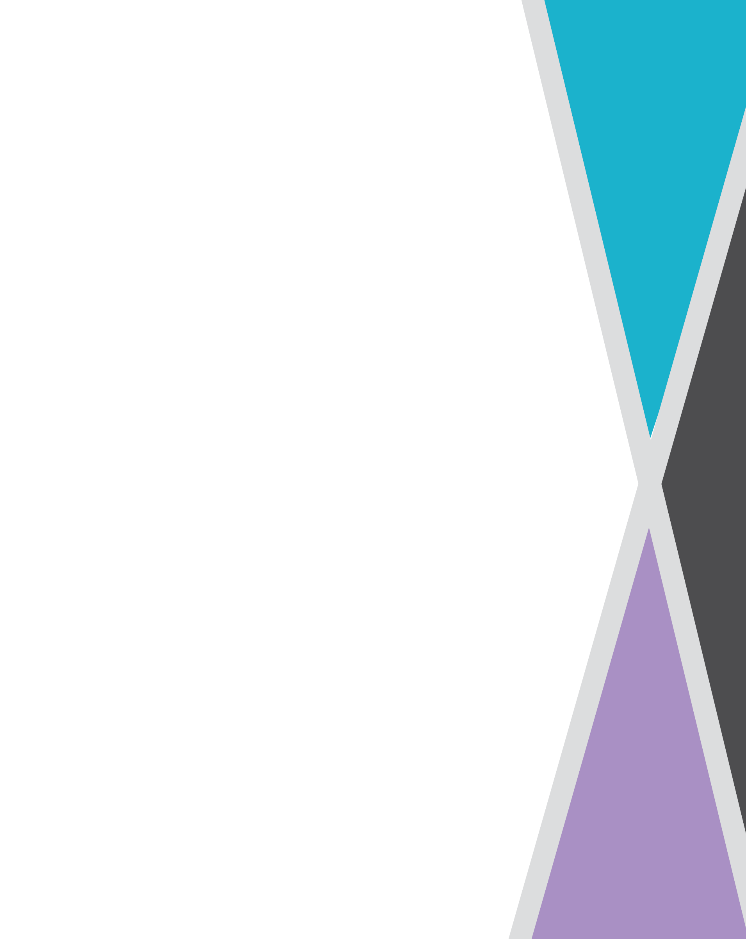 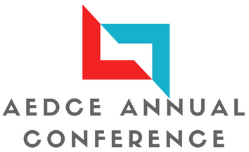 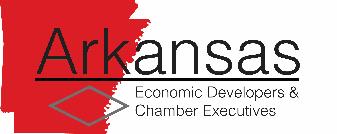 Wi-Fi
Sponsored by
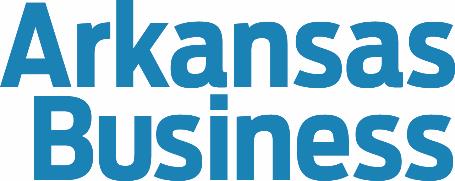 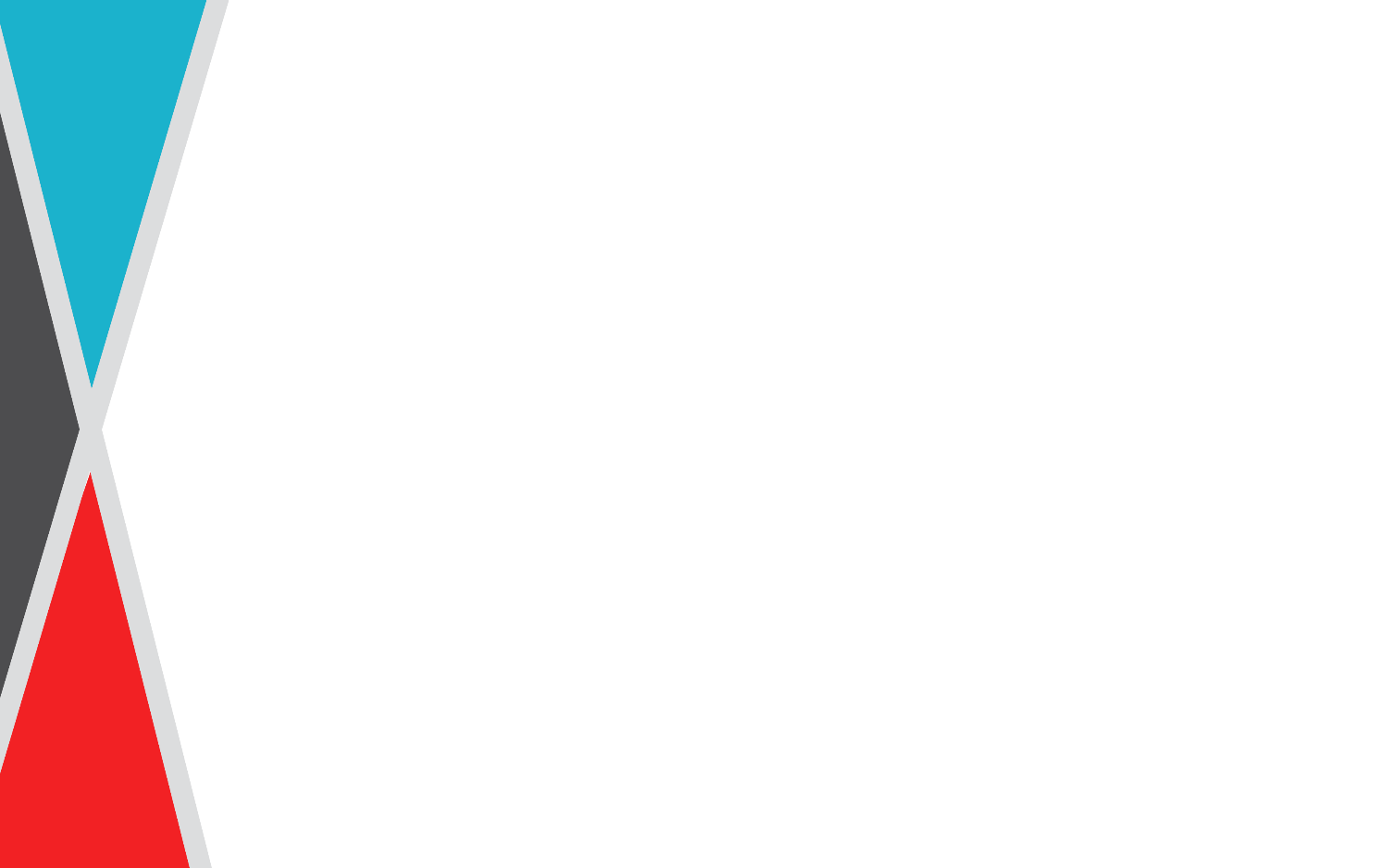 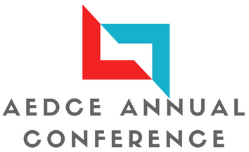 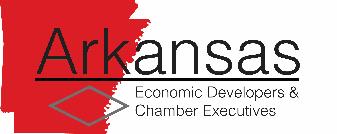 Attendee Bags
Sponsored by
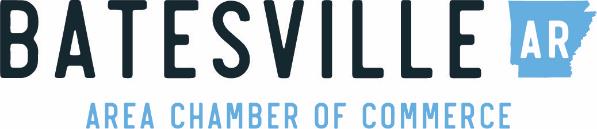